Our wider Achievement Offer
Columba 1400
Columba 1400 Leadership Academy (S2-3)
The Columba 1400 Leadership program helps young people to discover their values and reach their potential. To be the change and get inspired. The Leadership Academy takes place over six to nine months and includes a five day stay on the Isle of Skye. It allows young people to build confidence, motivation and determination by creating better relationships, developing leadership skills and improving health and wellbeing.
Values
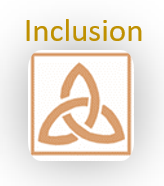 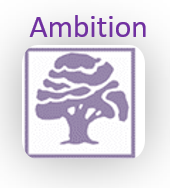 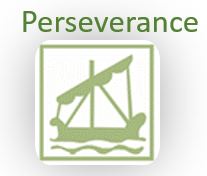 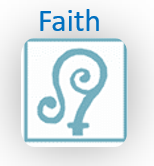 Skills
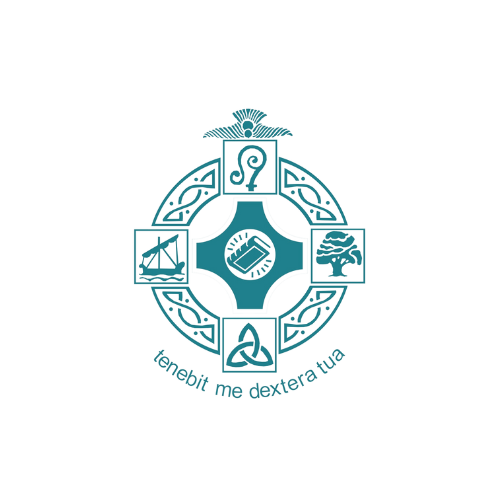 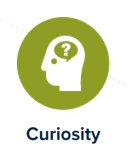 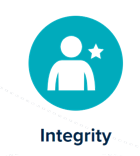 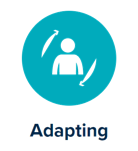 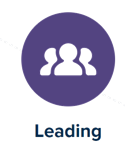 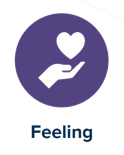 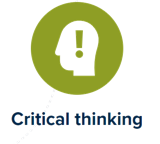 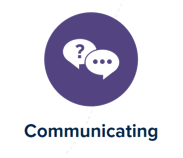 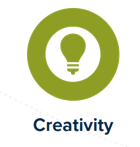 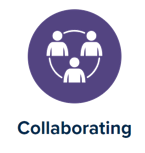 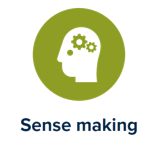 Craft Club
D&T (Open to all year groups)
The club offers the opportunity for pupil to further develop their technical skills through the making of personal projects. Pupils can benefit from instruction from volunteer tutors registered with the Association of Woodturners Great Britain, to learn how to use the woodworking lathes; making items such as pens, bowls, goblets, plates etc. Other pupils utilise the time to make their own choice of projects using scrap wood and working with D&T staff for advice and supervision.
Values
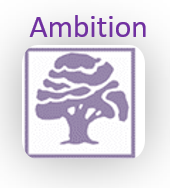 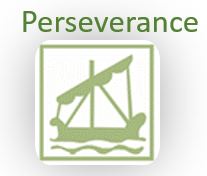 Skills
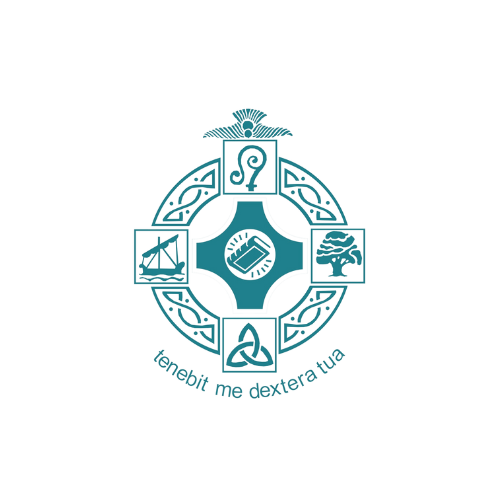 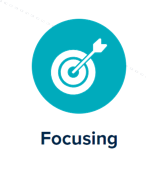 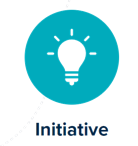 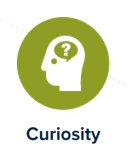 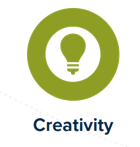 DofE
Health and Wellbeing (S3+)
Pupils are given the opportunity to opt in to the Duke of Edinburgh’s award scheme. At Bronze level they commit to a skill, sport, volunteering and expedition. The award is run locally through Community Learning and Development, led by coordinator Brian Collins and assistant coordinator Patrick Devlin. DofE staff deliver sign up and training during PSE time for S3, and provide drop in lunchtime sessions to arrange expeditions and activities. On successful completion of the Bronze award, pupils can continue on to Silver and Gold levels which involve extended activities as previous, and a residential at Gold.
Values
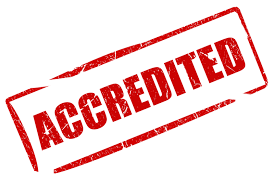 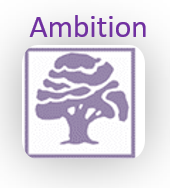 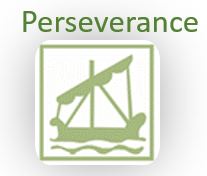 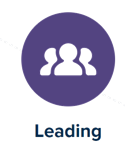 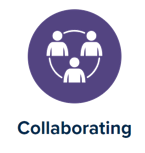 Skills
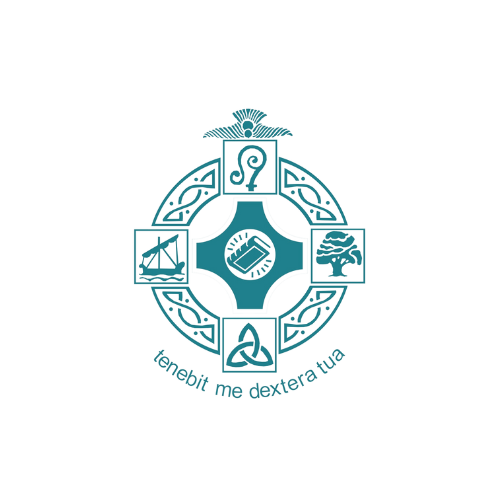 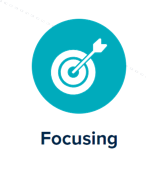 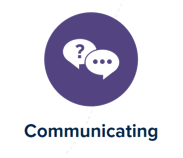 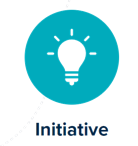 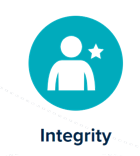 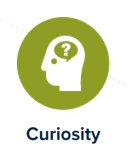 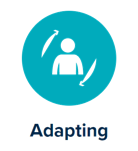 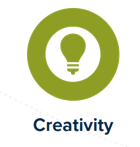 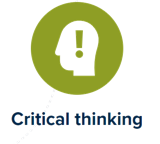 Creative Writing Club
English (BGE & Senior Phase)
The Creative Writing Club is a chance for pupils to improve on their creative writing skills, discuss new and interesting ways to find inspiration, and seek feedback on their work. We work together to workshop new ideas, offer each other support on creative projects and prepare for creative writing competitions on a local and national level.
Values
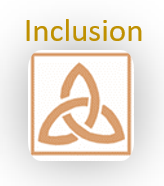 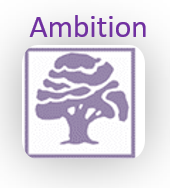 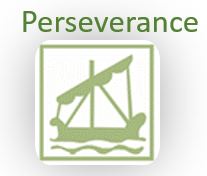 Skills
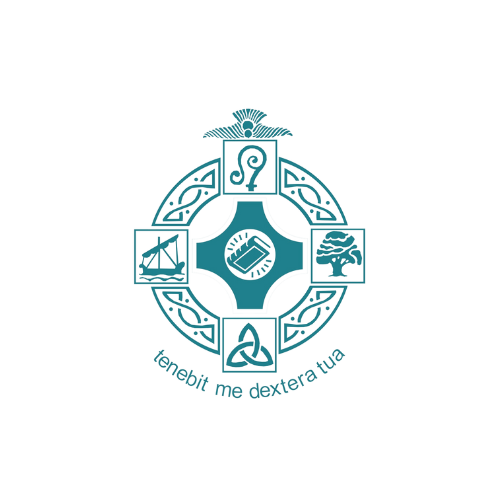 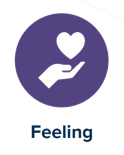 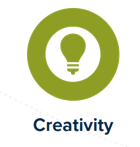 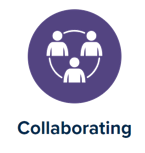 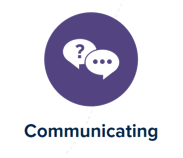 Garden Club
Garden Club (All year groups)
The garden club allows students across the school to connect with nature and learn how to grow their own food. The club runs every Tuesday lunchtime in the school garden weather permitting, if not in the Science department. Saturday workshops also run throughout the summer term. The club allows the pupils to learn skills in an informal setting. The pupils plant seeds, nurture seedlings into plants, harvest fruit and vegetables, sell fruit and vegetables, learn about tool care and learn about our place in the natural world. This year members of the gardening club are taking part in the Historic and Royal palaces Super bloom project.
Values
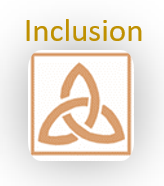 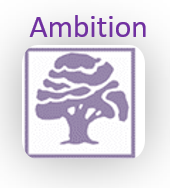 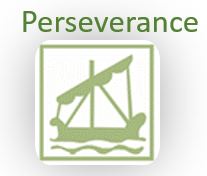 Skills
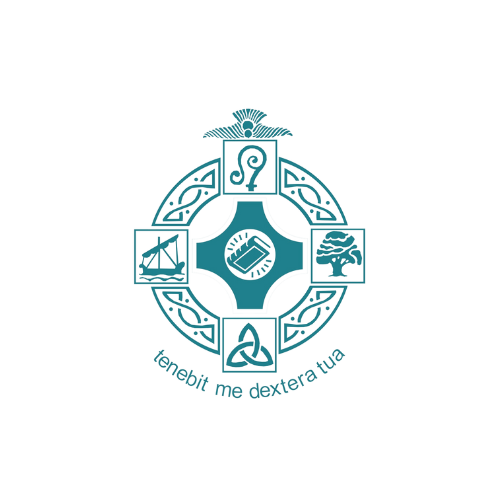 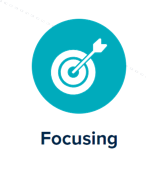 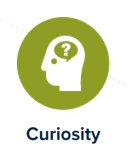 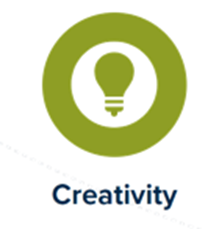 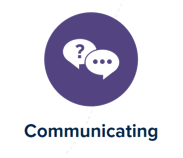 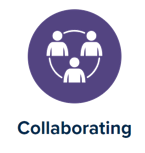 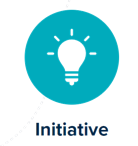 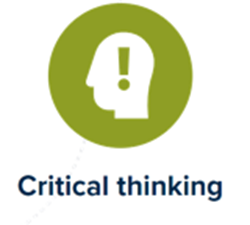 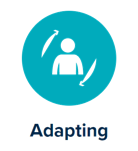 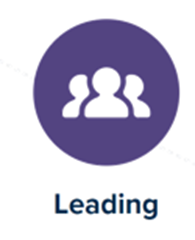 Track & Field Competitions
Physical Education
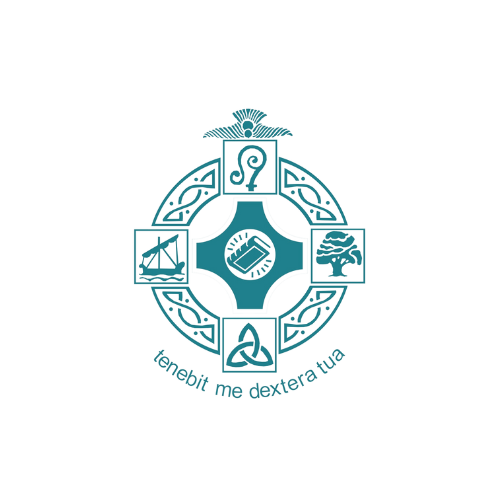 Our Track and field has competitions throughout the year through Scottish Schools Athletics Association. This gives pupils the opportunity to compete for their school at National level and allows them to work on their own individual PB’s. This also links to clubs in the community for them to explore their event and God given talents at a higher level.
Values
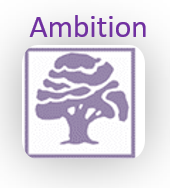 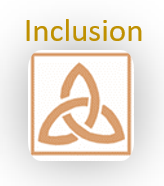 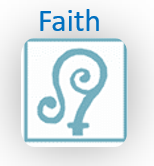 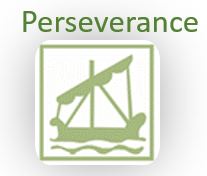 Skills
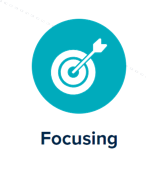 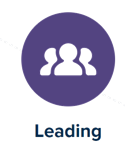 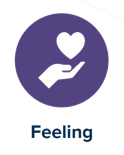 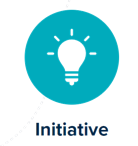 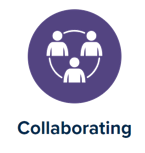 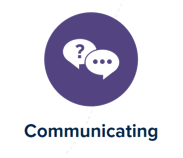 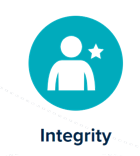 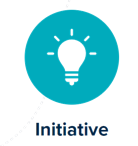 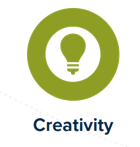 PE Extra Curricular
Physical Education
Our Lunch time and after school clubs lead by our sports leaders, gives pupils the opportunity to socialise, be active and explore new interests. This allows them to further develop their God given talents. There is also an opportunity to represent the school in local competitions and tournaments.
- Netball – Basketball – Badminton – Fitness – Volleyball – Multi sports
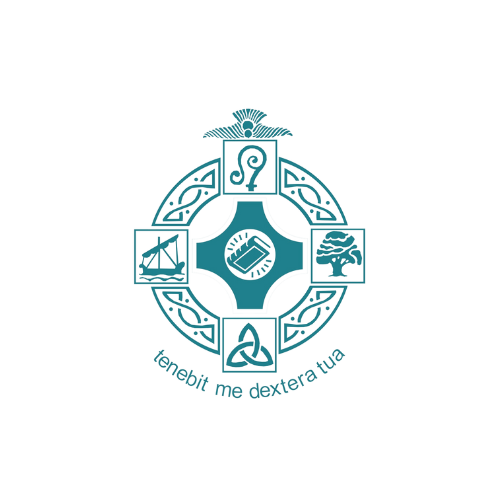 Values
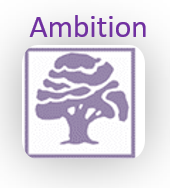 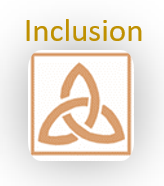 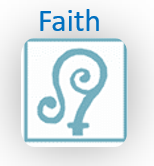 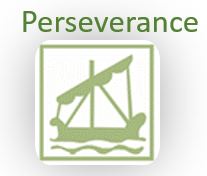 Skills
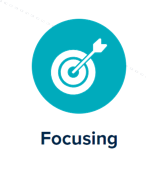 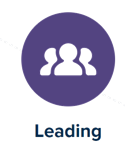 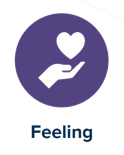 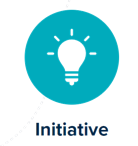 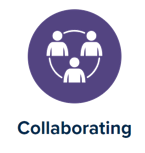 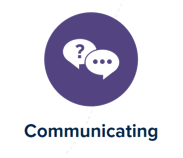 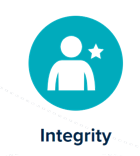 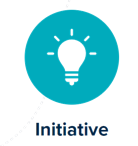 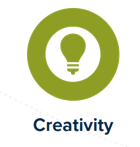 PE Competitive Teams
Physical Education
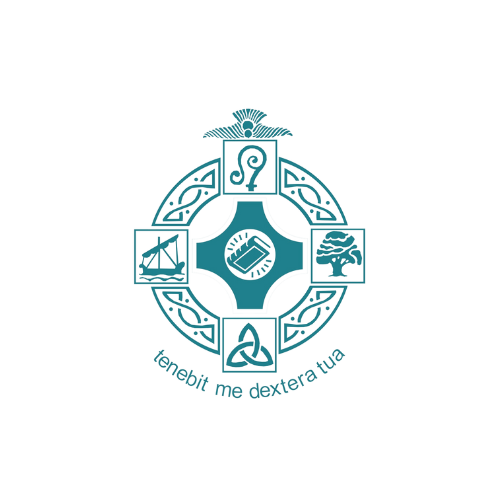 We offer competitive teams for under 18, 16 & 14 Football - Paisley & District, League and Cup. Netball – Netball Scotland – Scottish cup.  This allows our pupils to represent their school as well as working with their own club to develop their God given talents.
Values
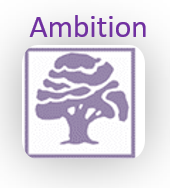 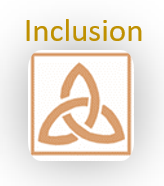 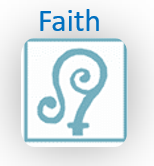 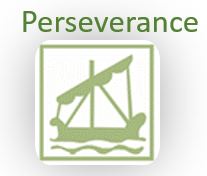 Skills
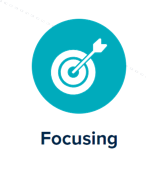 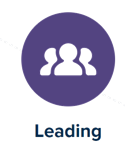 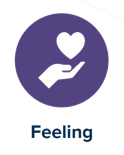 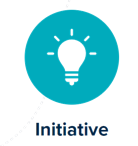 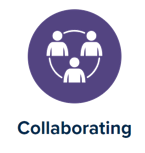 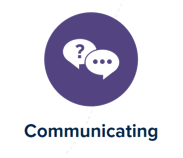 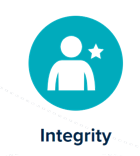 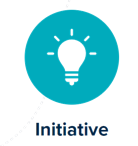 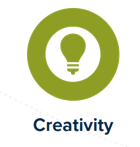 Modern Languages for Life and Work
Modern Languages (S3)
The Modern Languages for Life and Work Award (completed at SCQF Level 3/4) provides pupils with the opportunity to develop communication skills and adaptable language skills for the world of work. Pupils develop knowledge of areas including culture and employability, an understanding of the value of languages in our society, and skills such as communication, leadership and independent learning.
Values
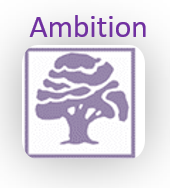 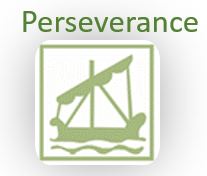 Skills
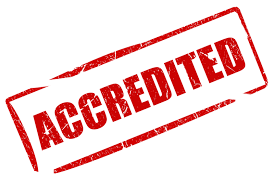 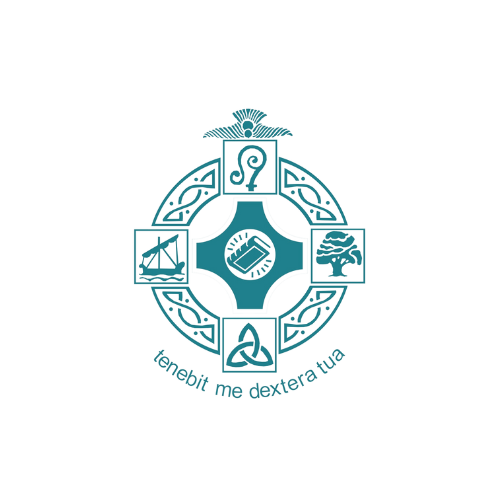 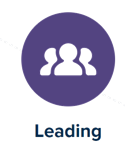 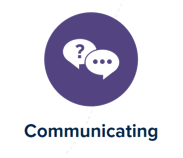 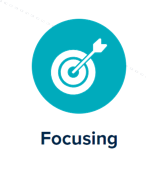 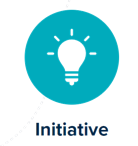 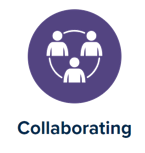 SFF Basic Lab Skills
Lab Skills (S3)
The Basic Lab Skills class will build skills at SCQF Level 5 which will allow pupils to develop the knowledge, understanding and technical skills for practical Chemistry courses. This course would give pupils knowledge and practice of some of the skills needed for N5 Chemistry.
Values
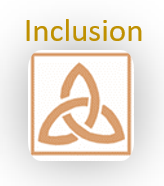 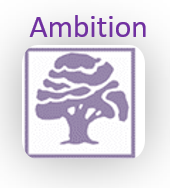 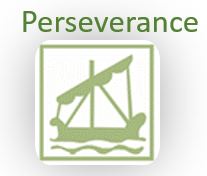 Skills
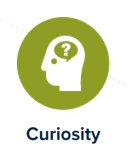 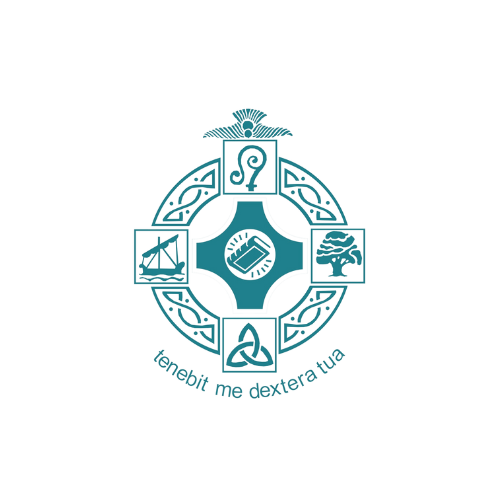 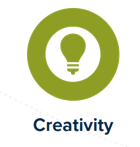 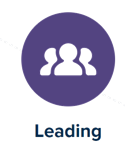 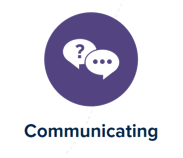 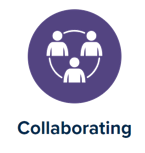 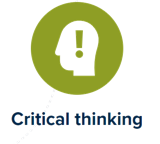 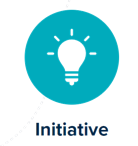 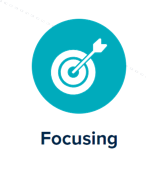 SFF British Sign Language
Modern Languages (S3)
Our British Sign Language class gives S3 pupils the opportunity to develop their BSL skills through conversation, song and film study. Pupils will learn to communicate through fingerspelling and signs, as well as developing their deaf awareness, and what this means for people in their communities.
Values
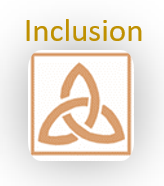 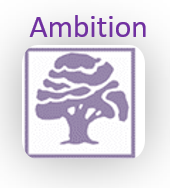 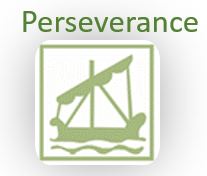 Skills
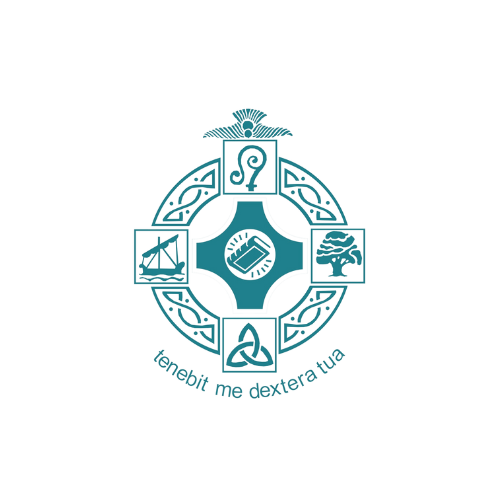 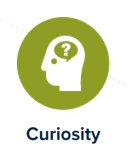 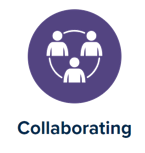 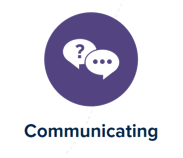 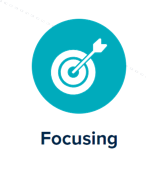 SFF Conversational French and Spanish
Modern Languages (S3)
Our Conversational French and Spanish class gives S3 pupils the opportunity to continue to develop their talking and listening skills. Pupils will practice real-world applications of the languages and learn by working collaboratively on role-plays and games.
Values
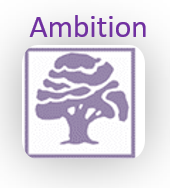 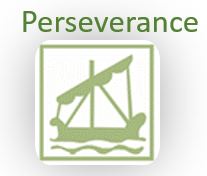 Skills
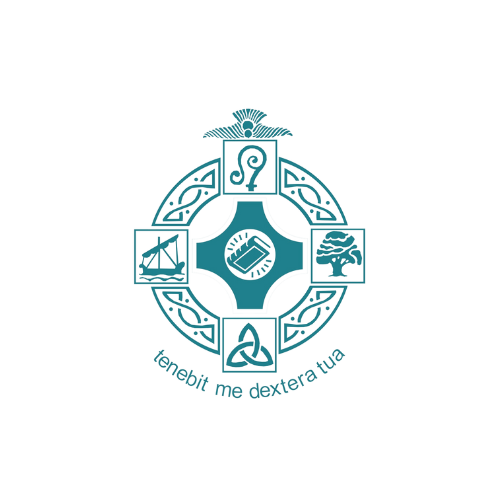 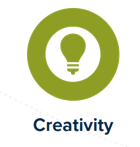 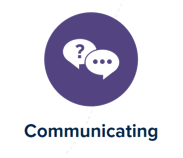 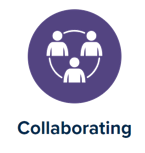 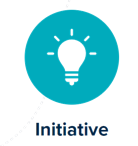 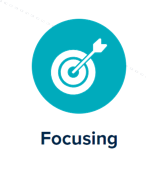 SFF Gardening
Gardening (S3)
The gardening course is an introduction to gardening for S3 pupils who are interested in learning more about the subject. The pupils will gain practical skills in tool care, propagation, soil sampling, plant care, pollination and harvesting. This course would lead into the pupils taking an NPA in Horticulture in S4. This course is designed to be run in conjunction with Bee Keeping.
Values
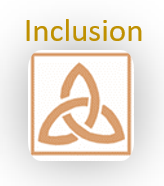 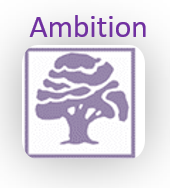 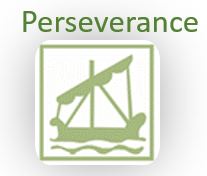 Skills
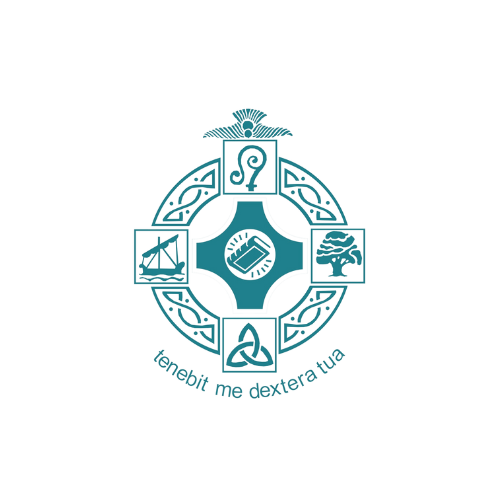 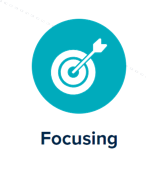 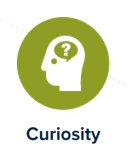 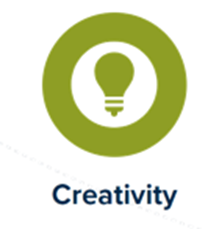 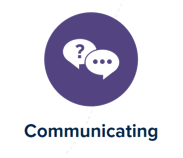 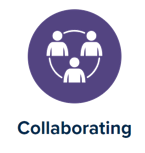 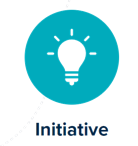 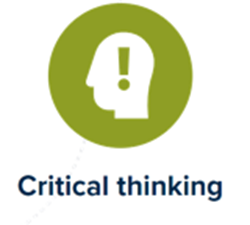 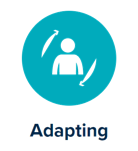 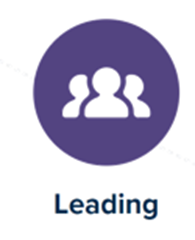 Lego & board games clubs
Maths department  S1 and 2
Our lunchtime clubs provide opportunities for pupils to enjoy being creative in a safe space, welcoming space.  Pupils can build a number of motorised models with LEGO and enjoy interacting with peers through a wide variety of board games.
Values
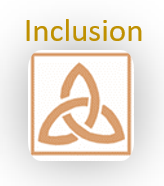 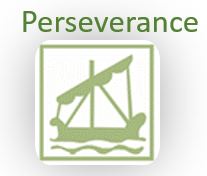 Skills
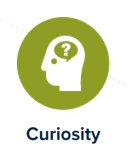 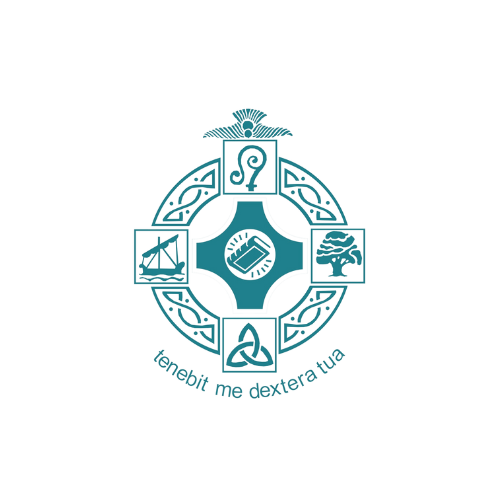 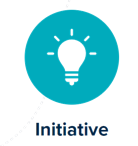 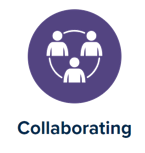 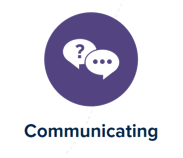 UKMT maths challenges
Mathematics (BGE & Senior Phase)
The School has entered pupils in this competition for many years and enjoyed many successes.  The competition is open to Junior level (S1 & 2)  Intermediate (S3 & 4) and Senior (S5 & 6) pupils. The competition encourages pupils to apply maths and numeracy skills to unfamiliar questions and develop problem solving strategies. Pupils can achieve bronze, silver and gold awards and can progress to subsequent competitions at a higher level.
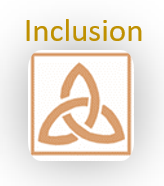 Values
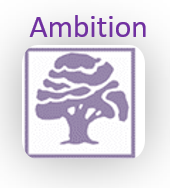 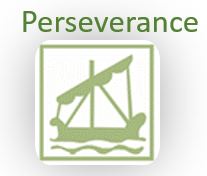 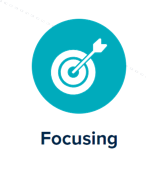 Skills
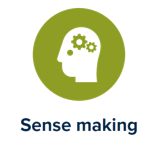 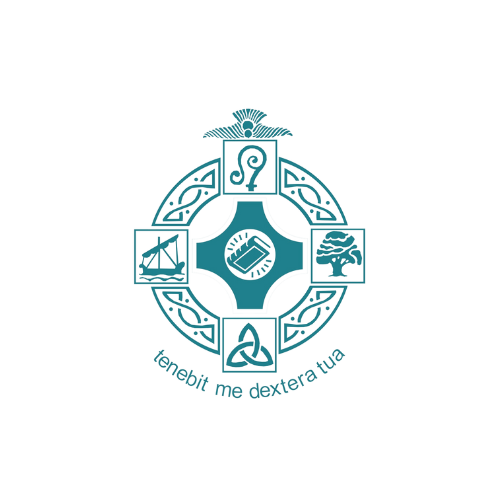 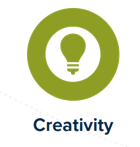 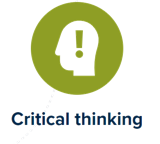 Financial Services
Mathematics (Senior Phase level 6)
Pupils can complete the SQA National Progression Award (NPA) at SCQF Level 6. in addition to other maths qualifications.  Pupils develop their knowledge and understanding of a wide range of financial products and processes by exploring various aspects of the Financial Services Sector.
Values
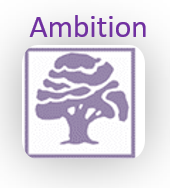 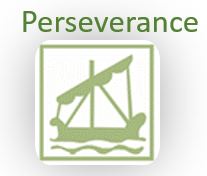 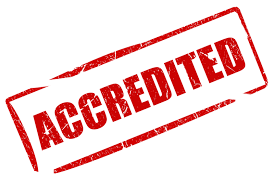 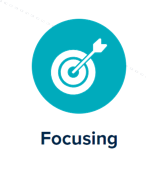 Skills
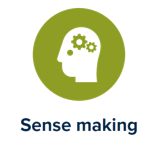 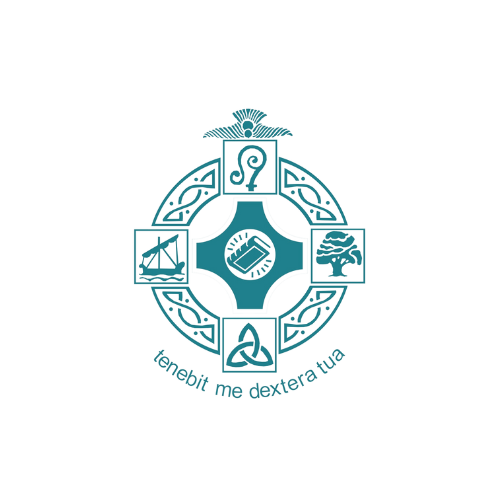 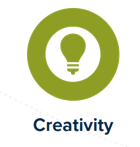 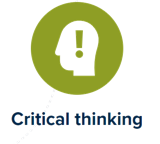 Personal Finance Award
Mathematics  Senior phase
Pupils can complete the SQA award at SCQF Levels 4 and 5 in addition to other maths qualifications.  Pupils develop their knowledge and understanding of a wide range of financial products and processes which will support them in later life.
Values
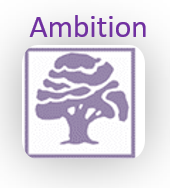 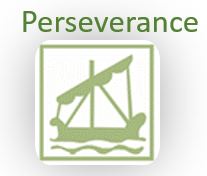 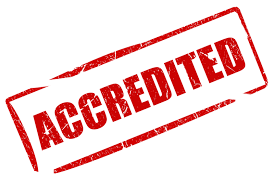 Skills
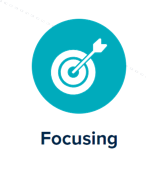 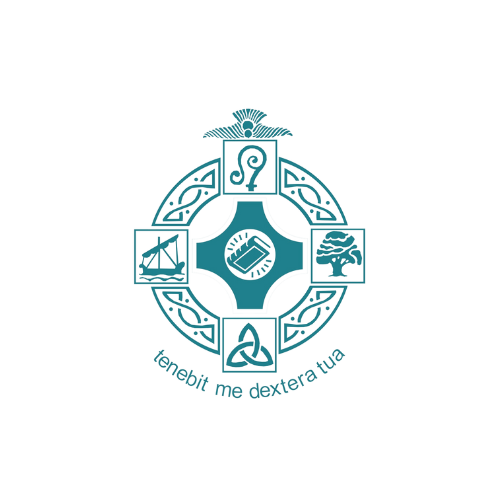 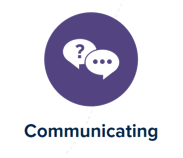 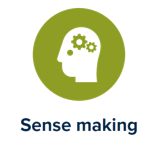 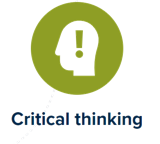 Young STEM Leader
Skills for the Future   (S3)
Pupils can complete the SSERC Young STEM Leader Programme at SCQF Levels 4 in S3. The programme allows pupils to explore a range of STEM subjects and provides a leadership opportunity for BGE pupils. There are opportunities for progression into SCQF levels 5 and 6.
Values
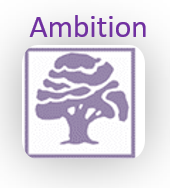 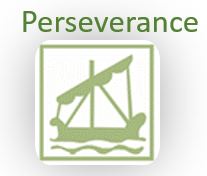 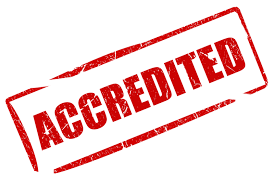 Skills
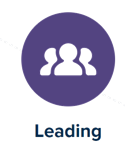 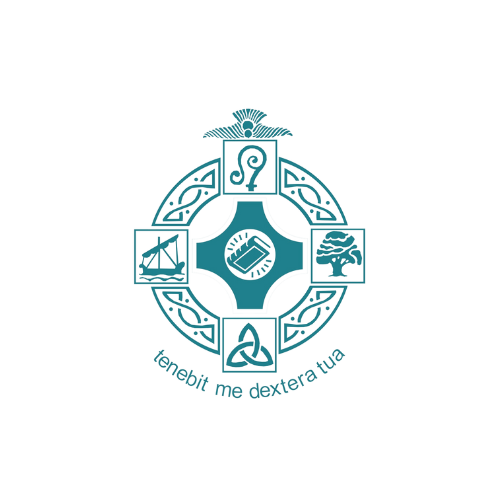 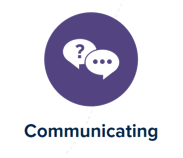 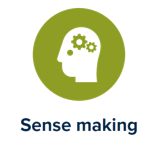 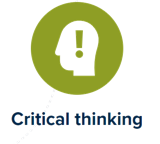 SQA Language Leaders
Modern Languages (S6)
S6 Language Leaders take on a range of roles in the Modern Languages Department while completing SQA Leadership: An Introduction, Leadership in Practice, and Modern Languages for Life and Work (SCQF Level 6). Language Leaders represent the Modern Languages Department, support BGE classes, and host lunchtime clubs. Pupils develop knowledge of areas including culture and employability, and skills such as communication, leadership and independent learning.
Values
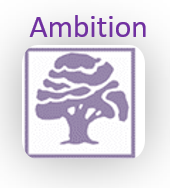 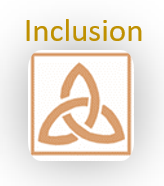 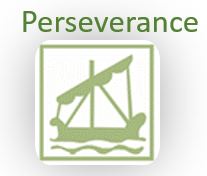 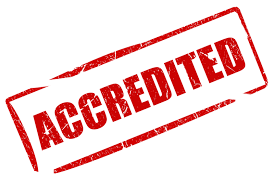 Skills
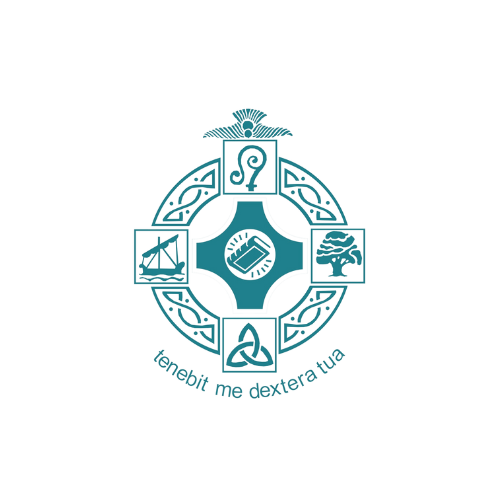 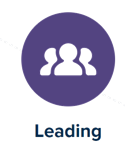 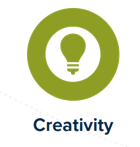 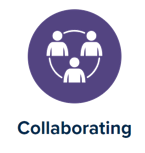 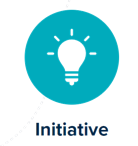 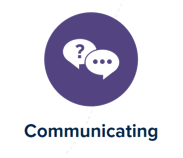 Barista Skills
Enterprise & Employability (Senior Phase)
Our Barista Class allows students to build skills at SCQF Level 5 where they develop the knowledge, understanding and technical skills required for the role of a barista. This qualification covers areas such as the different types of coffees and other beverages typically served by a barista. Throughout the course, pupils use their new knowledge and skills to organise a number of charity fundraising events for staff, parents and partners.
Values
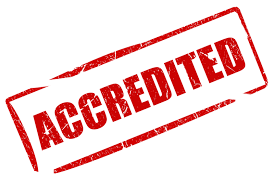 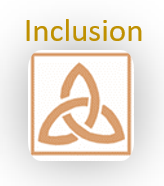 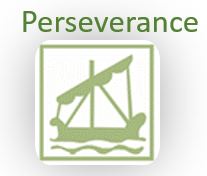 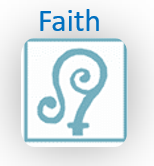 Skills
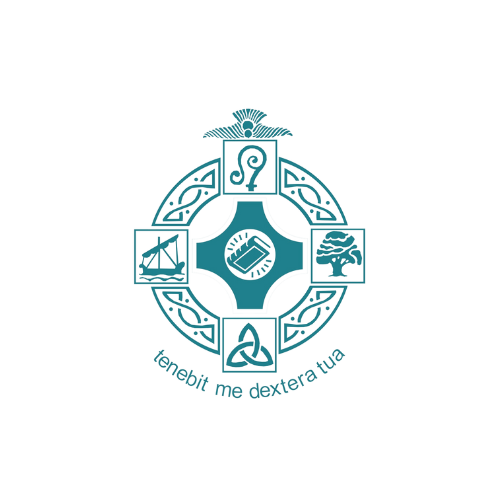 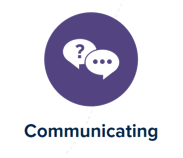 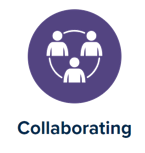 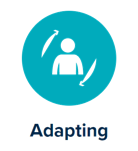 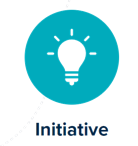 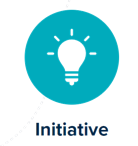 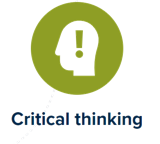 Skills for the Future - Barista
S3 Elective
S3 Barista Skills is a 10 week rotation in which pupils will work towards an SQA Level 4 Personal Development Award. They will reflect on their own skills and qualities, develop basic barista skills and work collaboratively to plan and implement their own staff coffee shop.
Values
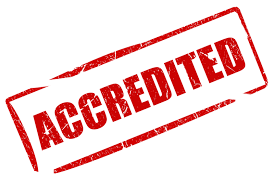 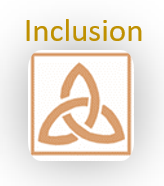 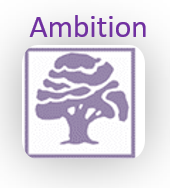 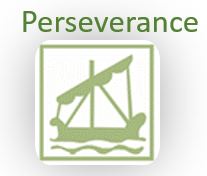 Skills
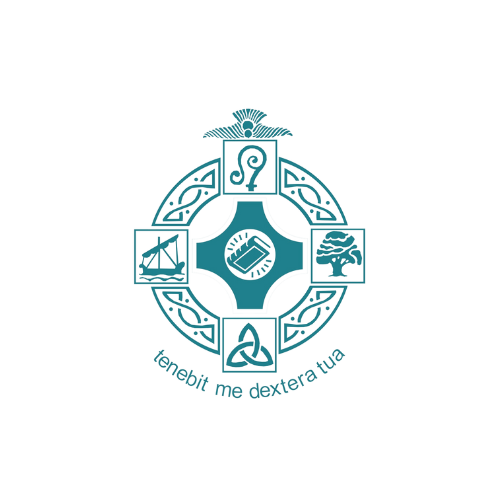 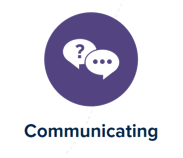 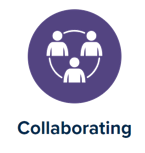 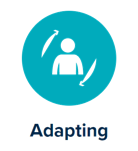 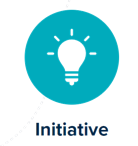 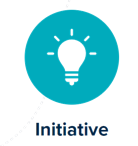 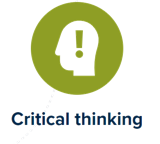 Caritas Award
S6 Religious Education
This award is based on faith learning, faith witness and faith reflection. Pupils will discover ways in which they can put their faith into action to support others. Participants in the Caritas award will be supported in deciding how they can develop and use their own gifts and talents in a way that witnesses to God’s love (“Caritas”) in their communities. Pupils who successfully gain this award will also meet the assessment criteria for Level 5 SQA Award in Religion, Beliefs and Values. Pupils of all beliefs are welcome to complete the Caritas Award.
Values
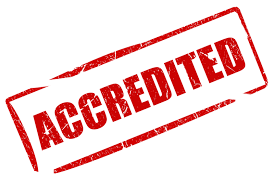 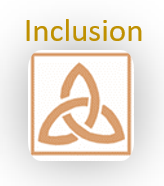 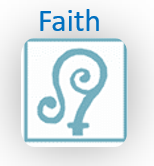 Skills
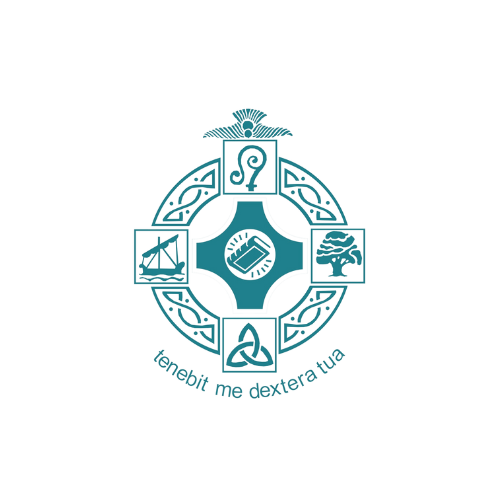 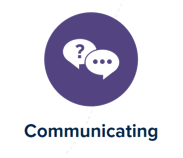 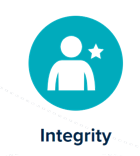 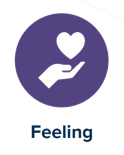 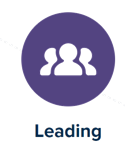 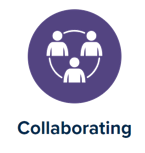 Faith and Learning Programme
Whole School Core Religious Education
Throughout their time in St Columba’s High School, pupils will have a wealth of opportunities to grow in love of God and love of others through our Faith and Learning programme which comprises of elements including class masses, accessing the sacraments and year group retreats. These opportunities are facilitated in conjunction with the Diocese of Paisley, the Scottish Catholic Education Service and external partners such as NET Ministries and Generation Hope.
Values
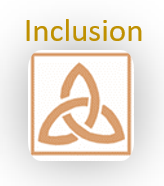 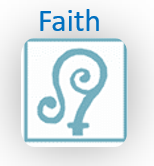 Skills
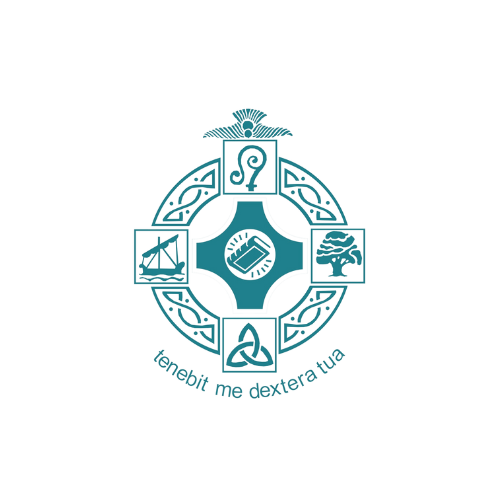 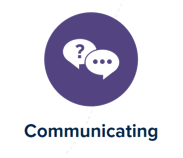 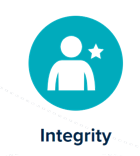 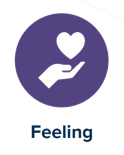 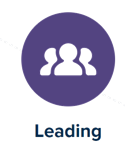 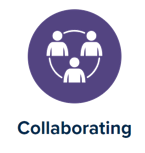 Romero Equalities Group
Pupil Voice Forum – All Stages
Pupils in the Romero group work towards promoting the dignity and respect of all. They work collaboratively to raise awareness of the nine protected characteristics in our own school and our associated primary schools.

Pupils have organised events such as ‘Show Racism the Red Card’ day and delivered assemblies on hate speech in St Columba’s and all of our associated primaries.
Values
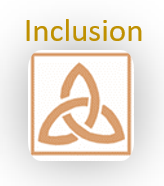 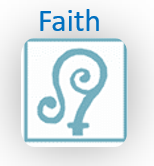 Skills
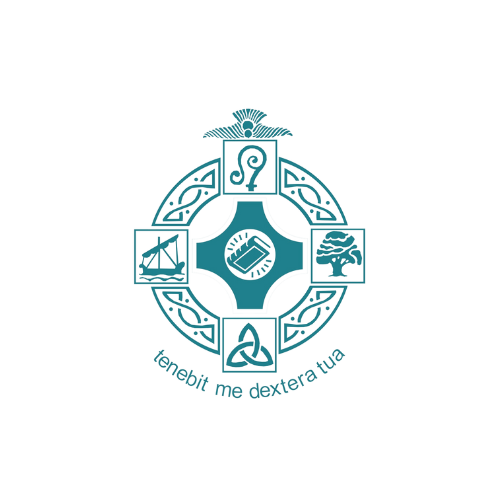 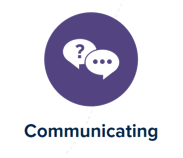 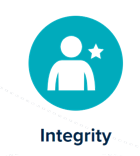 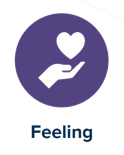 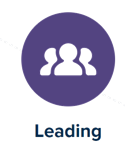 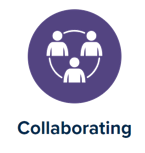 Anne Frank Ambassadors
Peer Education – S1 - S4
Empowering young people to educate their peers and develop their own learning to bring anti-prejudice values to our whole school community. Programme sponsored by Anne Frank Trust UK. The programme is in two formats:
A History for Today: an interactive exhibition lead by S4 peer educators based around the story of Anne Frank for pupils, parents and partners. (Will resume session 23-24)
 Voices for Equality: A three day learning programme for peer educators, based on the Holocaust.
Values
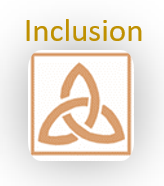 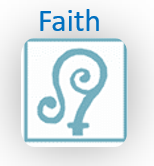 Skills
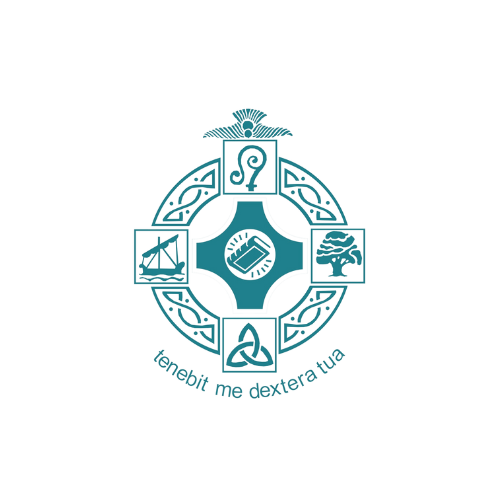 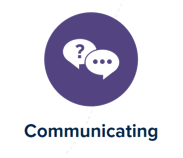 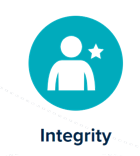 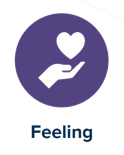 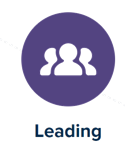 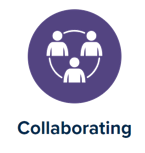 St Vincent de Paul Society
S6 Charity Committee
During the season of Advent and Lent, we embrace the opportunity to help, support and raise awareness of those in need in our community. Pupils organise donations of food, gifts and monetary donations through projects such as the ‘Giving Tree’, Soup Kitchen and coffee mornings which are then distributed by local partners including parishes and Barnardo’s.
Values
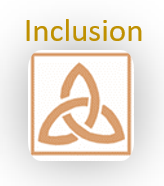 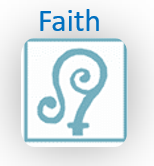 Skills
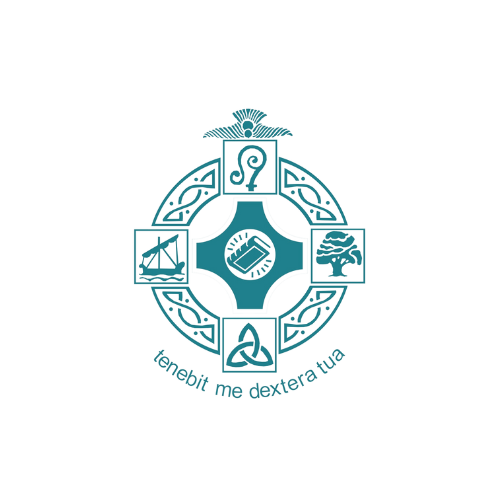 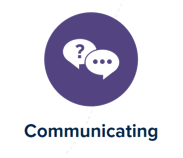 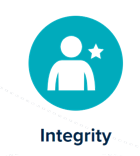 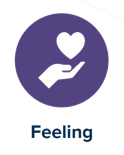 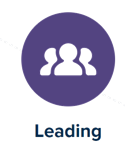 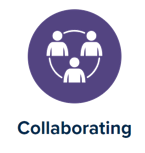 Vision Schools
Whole School Project
St Columba’s have been successful in gaining the Vision Schools Scotland Level 1 award for the second time. The Vision Schools Programme is part of a partnership between the University of the West of Scotland and the Holocaust Educational Trust which aims to promote anti-racist education, education for citizenship and supports religious equality. Pupils are led in various lessons surrounding the Holocaust across all stages of their learning, this initiative is launched in S1 with the Equalities Interdisciplinary Learning Project.
Values
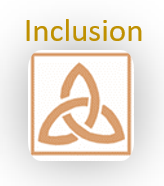 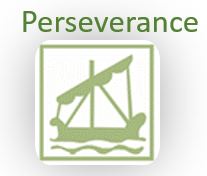 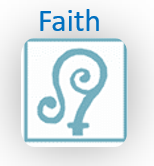 Skills
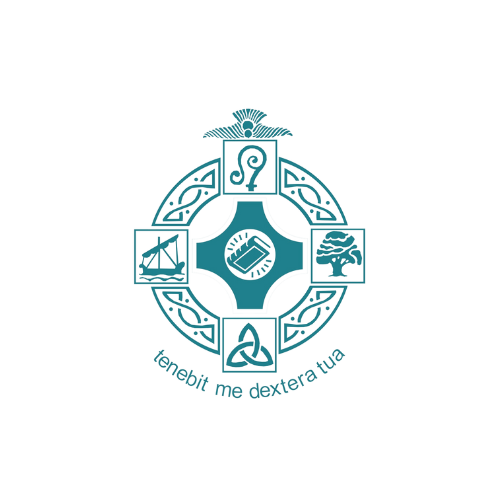 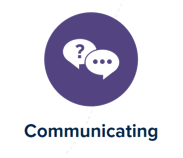 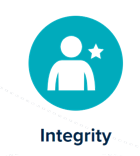 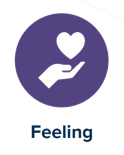 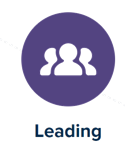 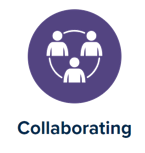 Mental Health & Wellbeing
Senior Phase S5/6
In this course, pupils will work towards a Level 4 or 5 SQA Mental Health and Wellbeing award. Learning experiences are shared between the Religious Education department and the Science faculty. Pupils will learn from three units on themes including the brain, society & culture and coping mechanisms. This award is internally assessed through written and oral evidence.
Values
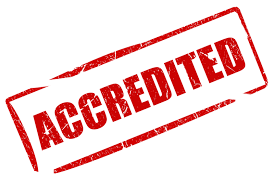 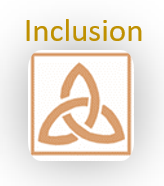 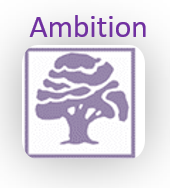 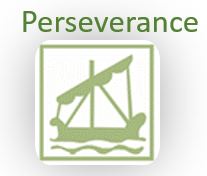 Skills
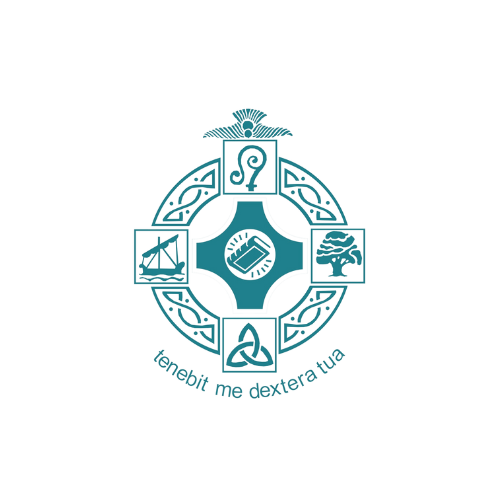 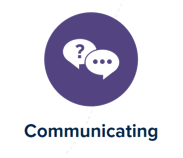 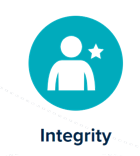 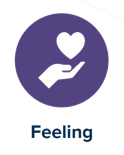 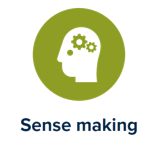 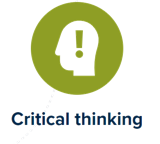 CADCAM Enterprise
Design & Technology (S3 Skills for the Future)
Our CADCAM Enterprise allows students to build their skills on Computer Aided Design (CAD) software in order to develop interesting products. Pupils will then learn how to export their CAD files into Computer Aided Manufacture (CAM) software in order for their products to become a physical reality. We will then look at how we can market and sell these products across the school community.
Values
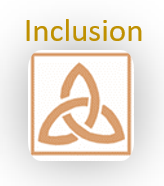 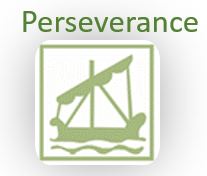 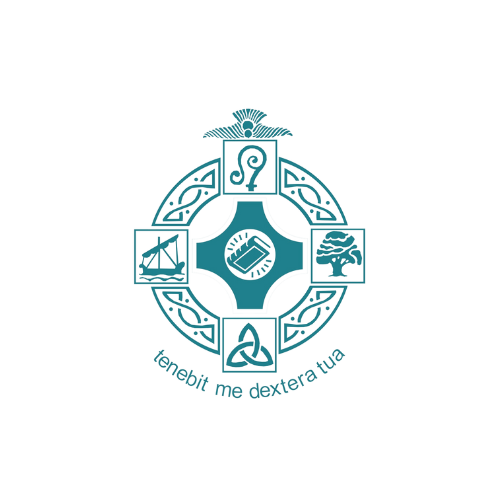 Skills
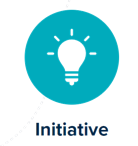 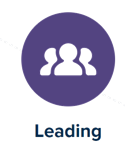 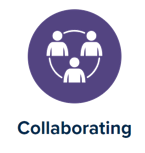 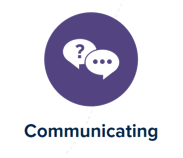 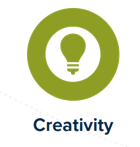 Craft Club
Design & Technology (BGE & Senior Phase)
Craft Club allows pupils from across the school to join us in the workshop on a weekday after school to work on personal craft projects. We are also joined by experienced wood-turners from the AWGB (Association of Woodturners of Great Britain) who assist our pupils to create bespoke products on the woodworking lathes.
Values
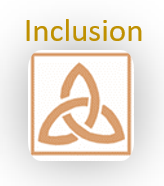 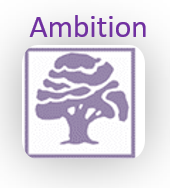 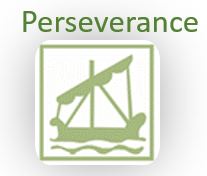 Skills
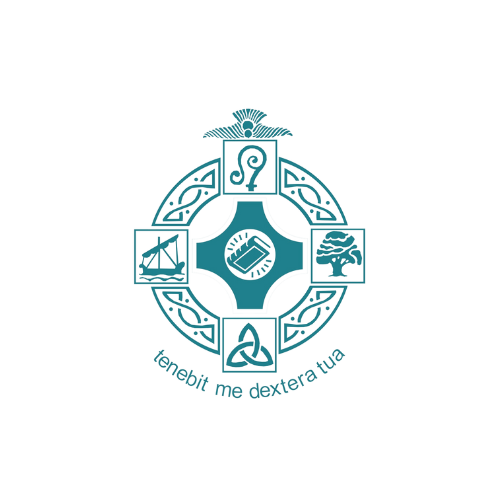 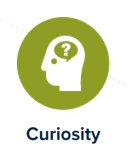 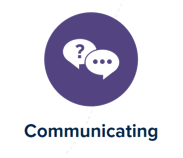 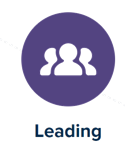 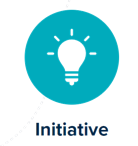 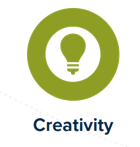 TeenTech Awards
Design & Technology (S3)
This competition challenges young people to respond to n everyday problem of their choosing by designing a solution for that problem. Pupils complete a small design folio and present their concept to their teachers and STEM experts. If successful, pupils will be invited to the national final to pitch their idea against competition from schools across the UK.
Values
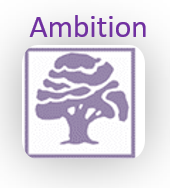 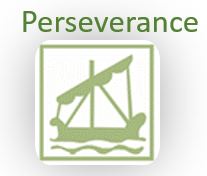 Skills
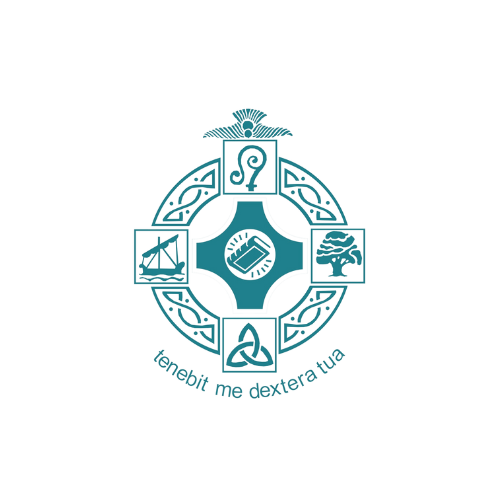 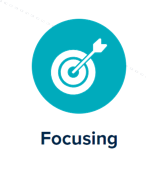 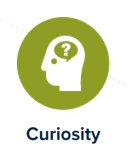 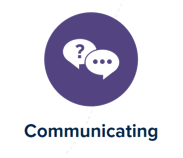 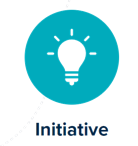 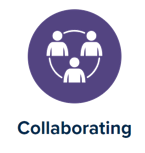 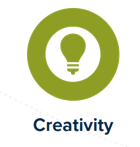 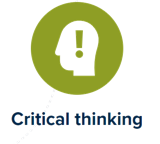 Young STEM Leader Programme
Design & Technology (S5/6)
Young people have the chance to inspire, lead and mentor their peers through the creation and delivery of STEM activities, events and interactions within the school community. The YSLP allows young people to develop important leadership, communication and employability skills, and can motivate young people to progress their STEM studies and perhaps eventually embark on a career in STEM.
Values
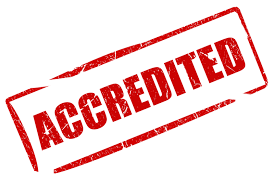 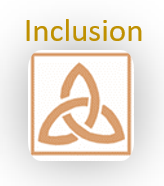 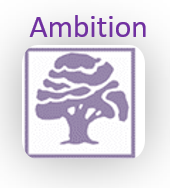 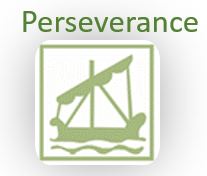 Skills
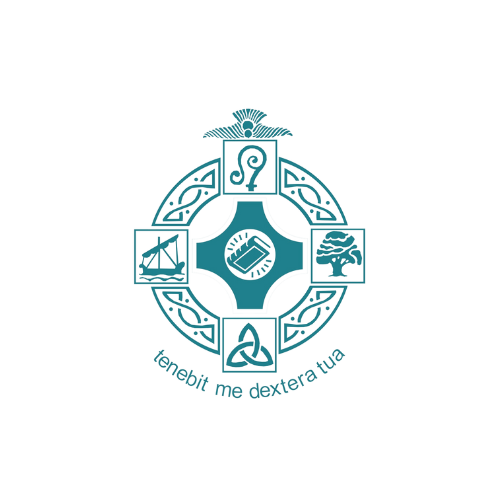 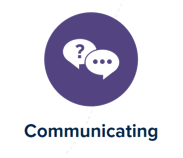 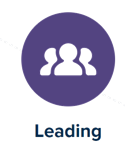 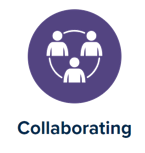 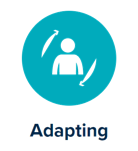 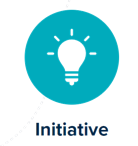 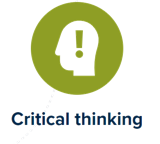 Sports Leader
Leadership (Senior Phase)
The Sports Leader course offers our senior phase pupils, (S5 & S6), the opportunity to gain leadership skills delivering sports opportunities for young people. The course provides 2  qualifications: 
Sports Leader UK: Level 5 / 6
Introduction to Leadership & Leadership in Practice: SCQF Level 5 /6
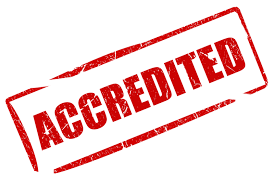 Values
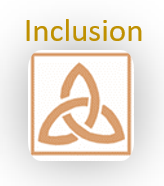 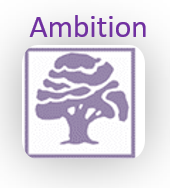 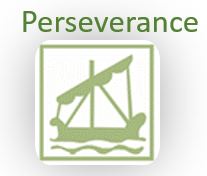 Skills
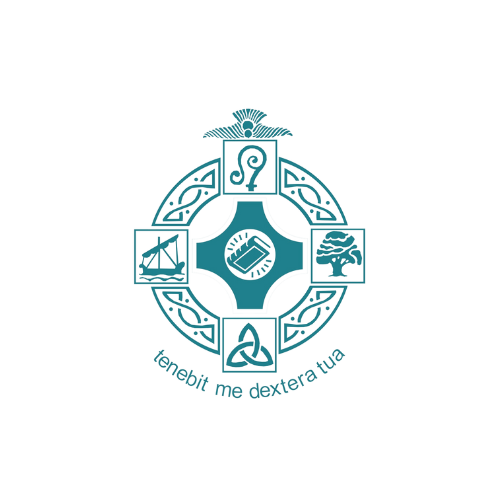 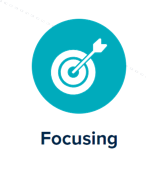 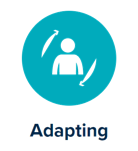 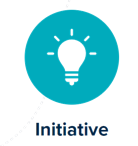 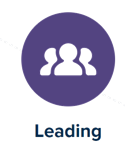 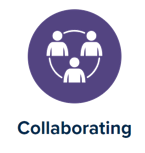 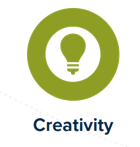 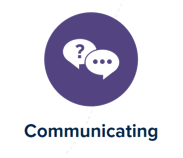 PE Track & Field Competitions
Physical Education
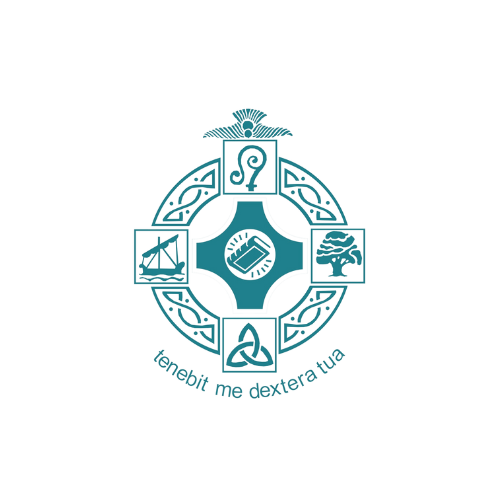 Our Track and field has competitions throughout the year through Scottish Schools Athletics Association. This gives pupils the opportunity to compete for their school at National level and allows them to work on their own individual PB’s. This also links to clubs in the community for them to explore their event and God given talents at a higher level.
Values
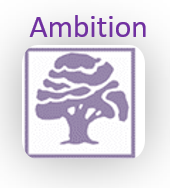 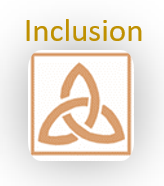 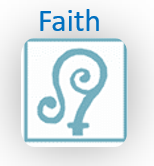 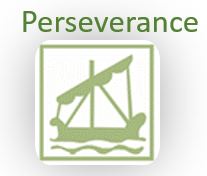 Skills
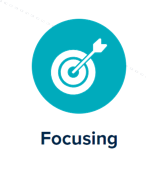 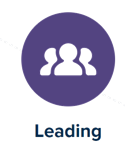 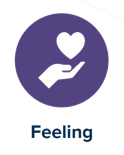 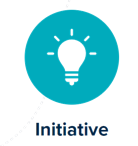 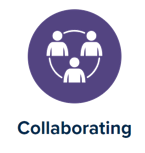 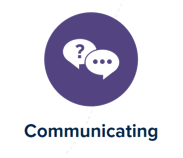 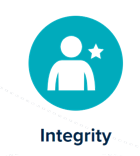 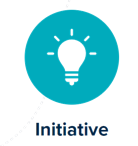 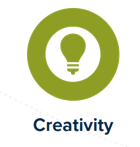 PE Extra Curricular
Physical Education
Our Lunch time and after school clubs lead by our sports leaders, gives pupils the opportunity to socialise, be active and explore new interests. This allows them to further develop their God given talents. There is also an opportunity to represent the school in local competitions and tournaments.
- Netball – Basketball – Badminton – Fitness – Volleyball – Multi sports
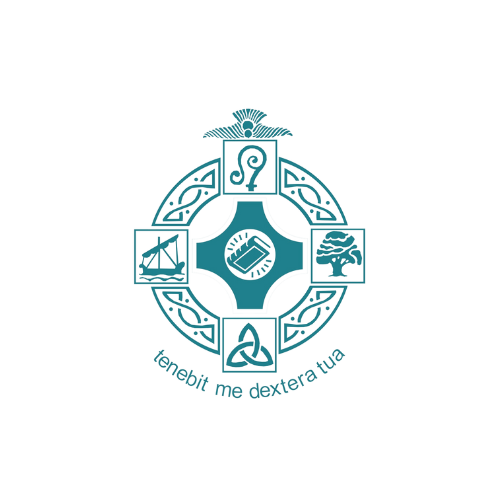 Values
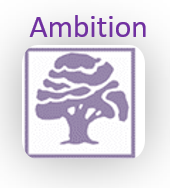 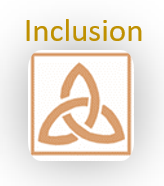 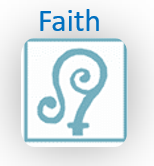 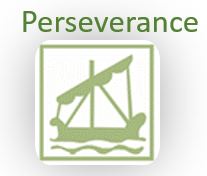 Skills
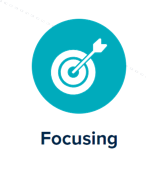 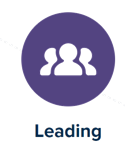 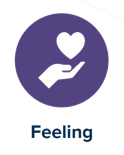 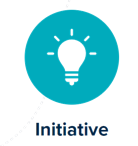 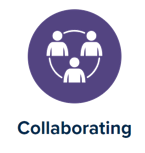 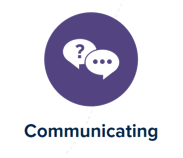 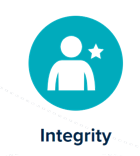 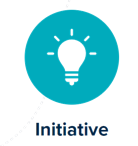 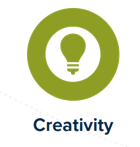 PE Competitive Teams
Physical Education
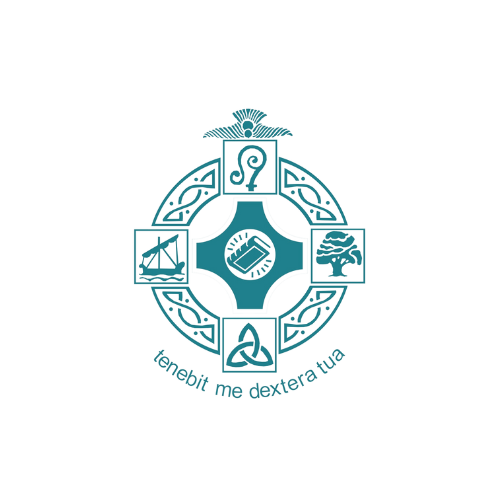 We offer competitive teams for under 18, 16 & 14 Football - Paisley & District, League and Cup. Netball – Netball Scotland – Scottish cup.  This allows our pupils to represent their school as well as working with their own club to develop their God given talents.
Values
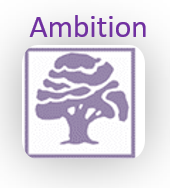 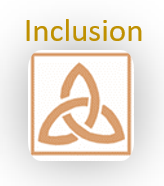 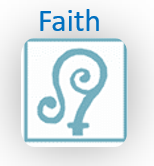 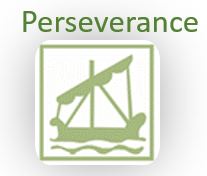 Skills
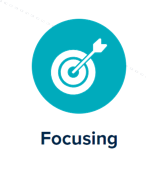 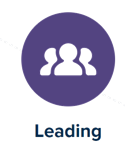 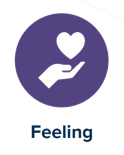 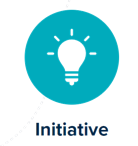 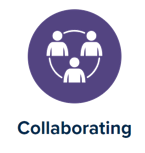 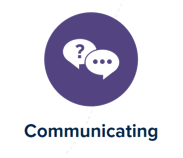 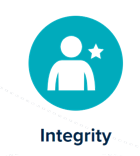 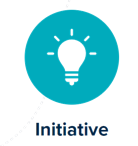 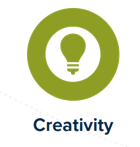 School Show
Drama & Music (BGE & Senior Phase)
We have a long tradition of successful school shows and pantomimes at St. Columba’s High School, most recently including Aladdin and The Addams Family. Pupils rehearse on a Friday after school, working towards four performances in June. We also have pupils involved in set design, costumes, hair & make-up, lighting, sound and stage management.
Values
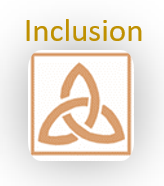 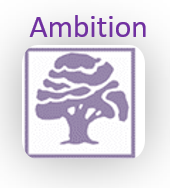 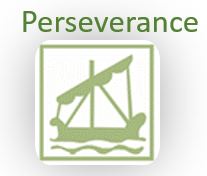 Skills
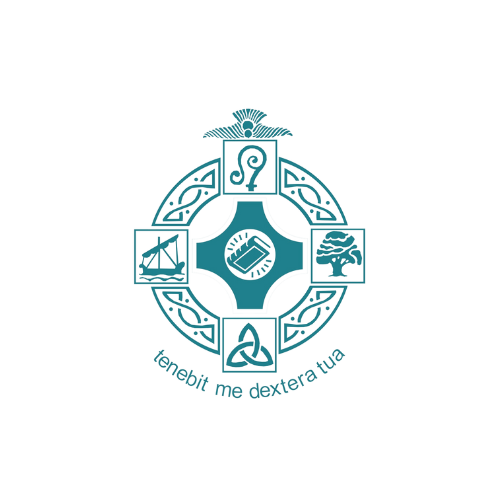 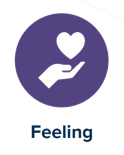 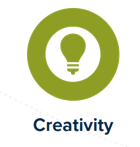 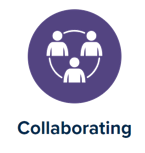 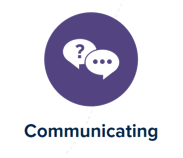 Instrumental/Vocal groups
Music (BGE & Senior Phase)
Different groups run at times through the year, although the department is open at lunchtimes and intervals for any pupil to come up and practice. Some examples are a singing group that has participated in Authority events run by Polly beck, Ceilidh group of mixed Scottish instruments, Guitar group, and we are hoping as instrumental numbers are slowly built up after coved, that more ensembles will be able to run this year.
Values
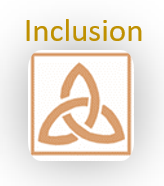 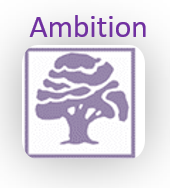 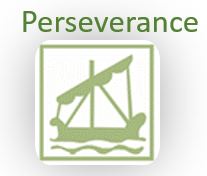 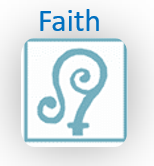 Skills
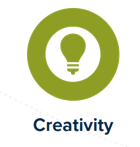 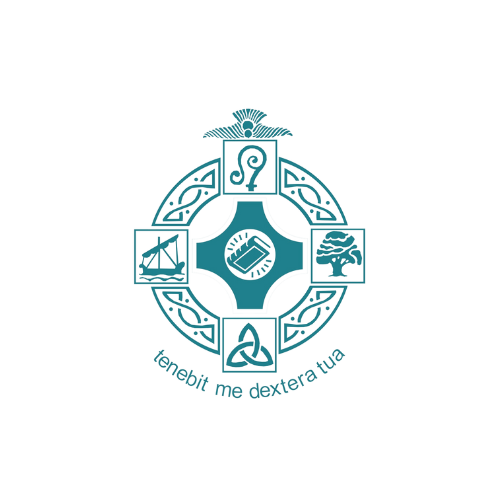 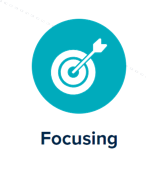 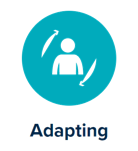 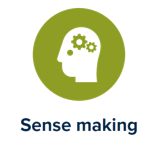 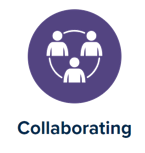 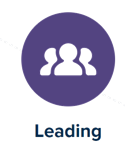 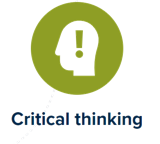 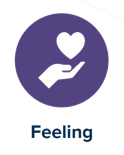 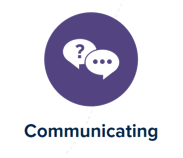 ABRSM/Trinity Music Exams
Music (S1-S6)
Pupils are encouraged and supported to work for and complete ABRSM/Trinity Music exams. They can be presented by their instrumental teacher and will be supported to performance. All though severely curtailed by Covid, we are trying to encourage pupils to use these as a means of demonstrating progressin, and at higher levels for additional qualification points.
Values
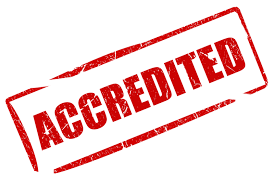 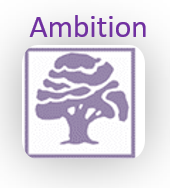 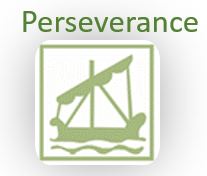 Skills
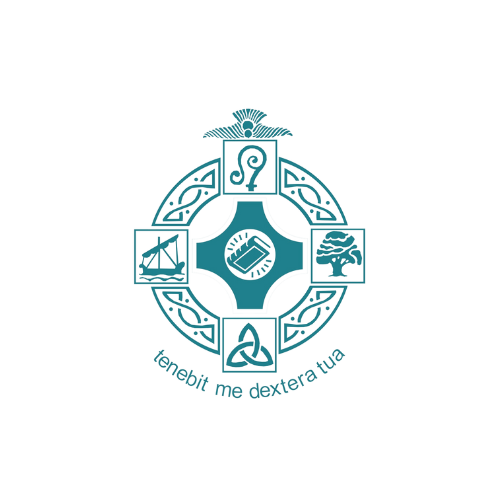 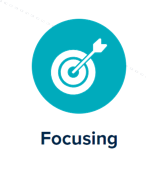 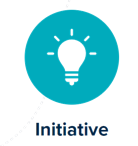 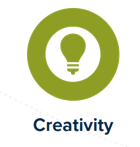 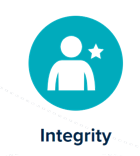 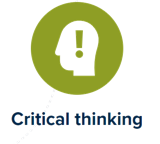 School Show - (Band/Performers)
Drama & Music (BGE & Senior Phase)
We have a long tradition of successful school shows and pantomimes at St. Columba’s High School, most recently including Aladdin and The Addams Family. Pupils rehearse on a Friday after school, working towards four performances in June. We also have pupils involved in set design, costumes, hair & make-up, lighting, sound and stage management.
Values
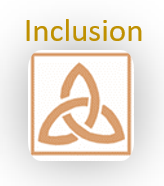 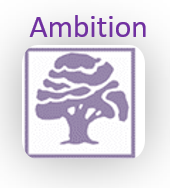 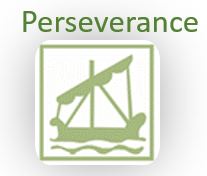 Skills
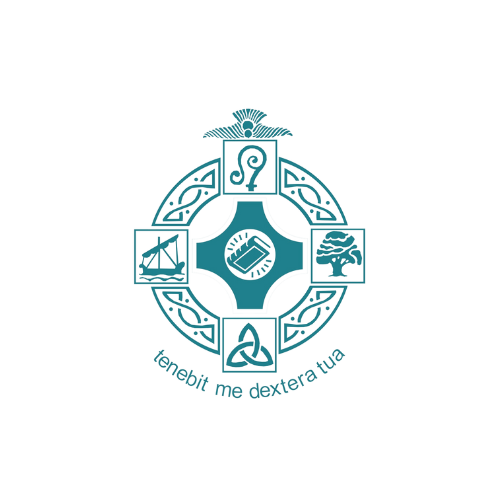 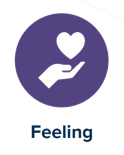 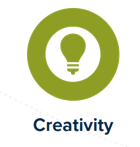 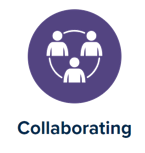 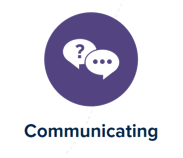 S3 Sound Production (SFF)
Music (BGE)
Pupils will learn Sound Production skills in a largely practical class. Learning how to use equipment safely, developing successful work routines, maintain accurate records and plans of recordings. Pupils will have freedom to complete a range of short projects to prepare for potential development in S4.
Values
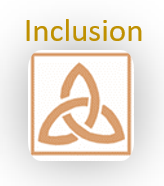 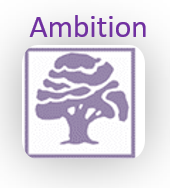 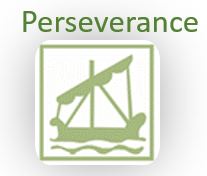 Skills
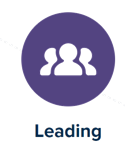 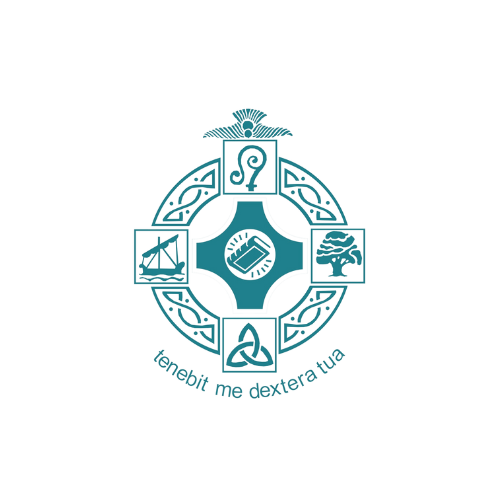 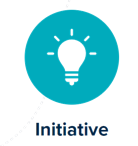 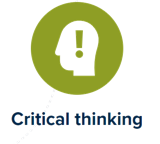 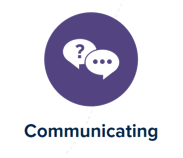 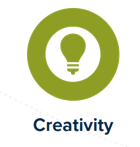 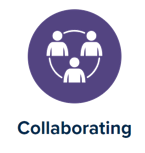 ‘Gourock Schools and Churches Together’ - Concerts
Music (BGE & Senior Phase)
Pupils perform in instrumental and Vocal performances supporting the work of GSCT, demonstrating god-given abilities and participating in, and supporting events in the community.
Values
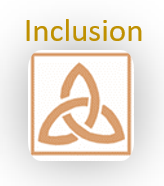 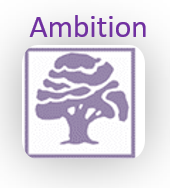 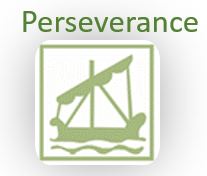 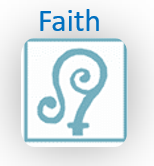 Skills
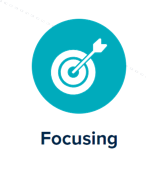 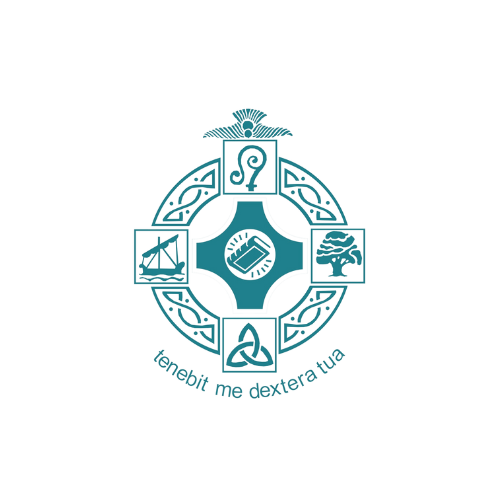 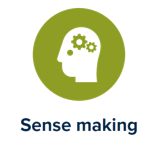 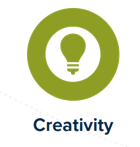 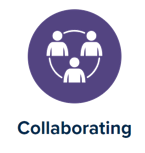 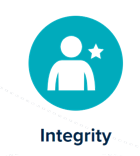 Music Leaders – S6
Music (S6)
Senior pupils studying Music can work on the Music Leaders, run in conjunction with RSC in Glasgow. Pupils engage in activities which allow them to lead groups, take rehearsals and performances and track the time they spend. This is led by Polly beck the singing instructor each year, and is an accredited by the Royal Conservatoire of Music.
Values
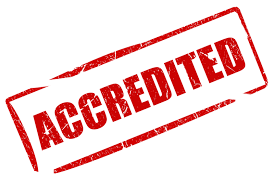 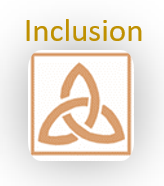 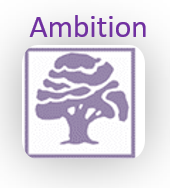 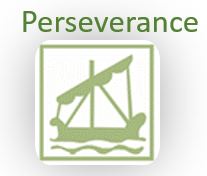 Skills
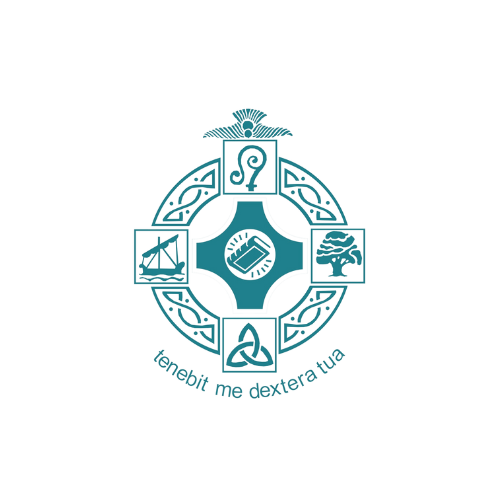 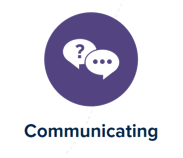 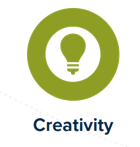 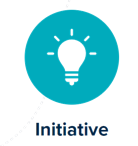 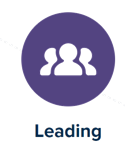 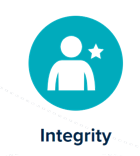 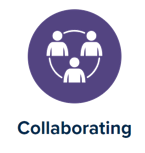 Music Competitions/Festival
Music (BGE & Senior Phase)
Pupils are invited to enter Music Competitions throughout the year, and can volunteer to be involved in performances in School at Masses or events. Pupils may also enter the Music festival in February to perform in different classes. There is a good record of success in recent competitions, resulting pupils representing the Authority in events at the Conservatoire.
Values
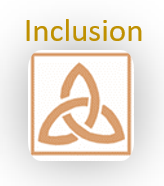 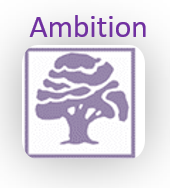 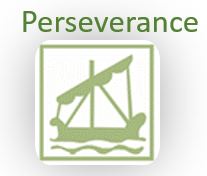 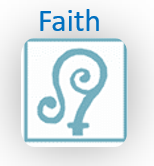 Skills
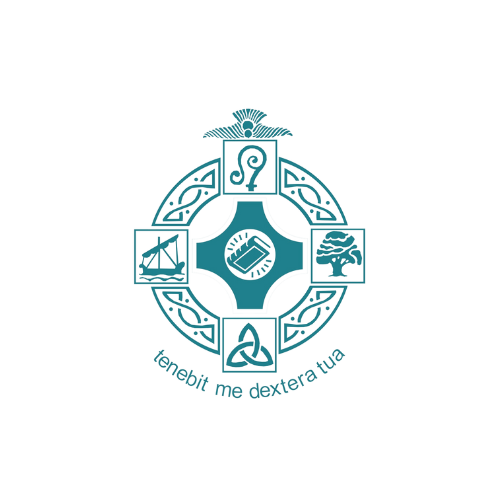 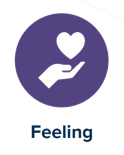 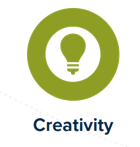 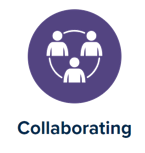 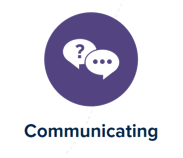 Performance/Talent shows
Music (BGE & Senior Phase)
End of term shows are usually held, which give opportunities for any pupil to perform in any context and to be appreciated for there skill and confidence. Pupils are supported and encouraged to perform and often pupils who would not be prepared to be involved in more formal contexts are involved in this
Values
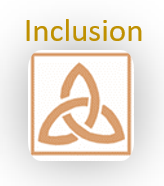 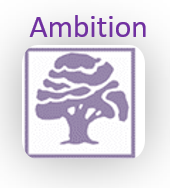 Skills
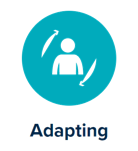 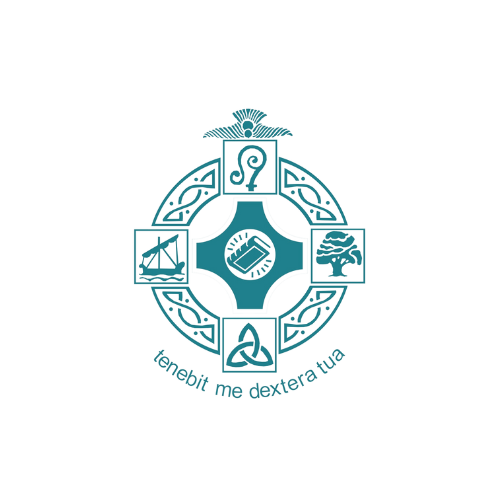 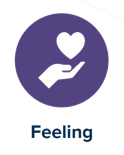 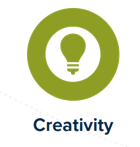 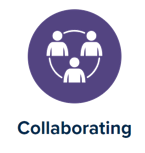 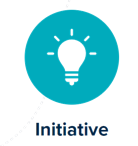 Pantomime – (Band)
Music (BGE & Senior Phase)
Pupils volunteer to be involved in playing instruments in the band for Pantomime. Pupils are given parts to their level of expertise and rehearse in the run up to the show. Pupils are required to perform to high standard and several have gone to perform in amateur and professional productions.
Values
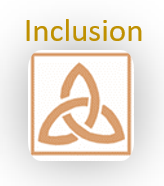 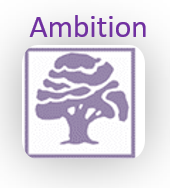 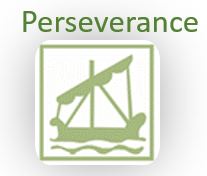 Skills
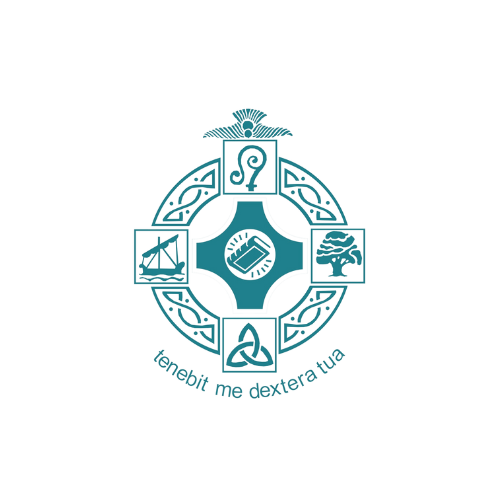 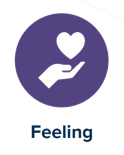 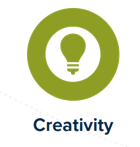 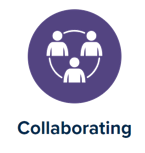 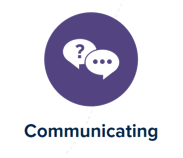